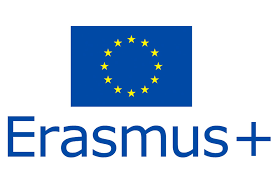 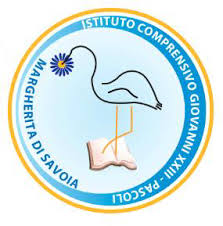 ITALIAN PRESENTATION
Erasmus + project
Salt-work in progress: piccoli ciceroni
Istituto Comprensivo Margherita di Savoia
Where we are
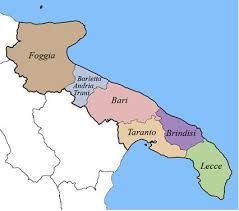 Margherita di Savoia
Istituto Comprensivo Margherita di Savoia
MARGHERITA DI SAVOIA
Our school is located in Margherita di Savoia in Puglia in the South of Italy, in a land with good tourist capabilities due to a large coast with iron sand, a large number of beach resorts and the largest saltworks in Europe, which are the source for tourist, fauna and thermal wealth.
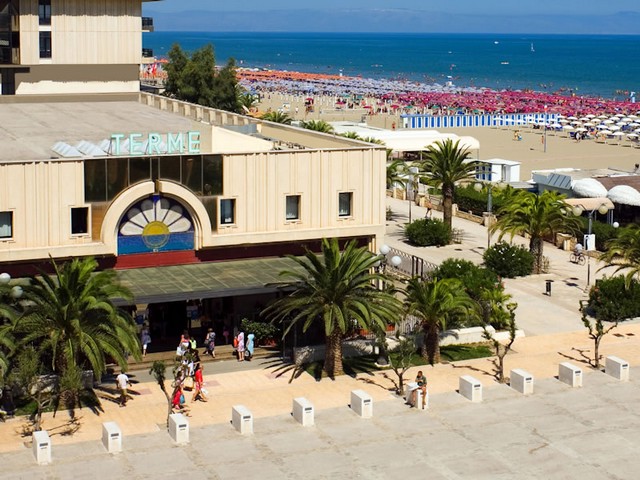 Istituto Comprensivo Margherita di Savoia
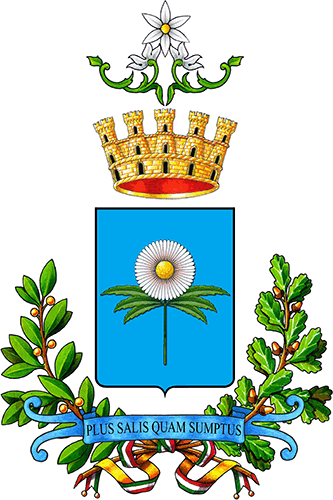 THE TOWN
Founded in the 4th century BC as a trading center along the salt routes, its name was in Latin times Salinae Cannarum, was then changed in the Christian era to Sancta Maria de' Salinis. 
The name Margherita di Savoia was given in 1879 in honour of Queen Margherita of Savoy, the Queen consort of Umberto I, King of Italy. Previously it had been known as Saline di Barletta. The town is in the Province of Barletta-Andria-Trani and around 12.000 inhabitants live there, though the population doubles in summer. Their main economic industries are: agriculture, fishing and tourism, in addition to salt production.
Istituto Comprensivo Margherita di Savoia
Some Typical Products
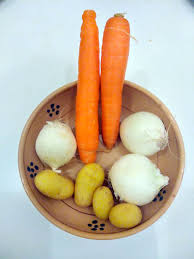 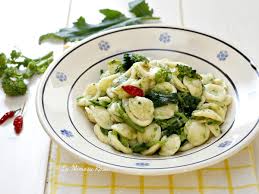 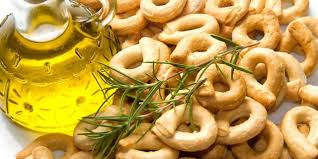 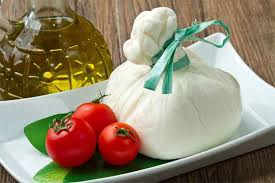 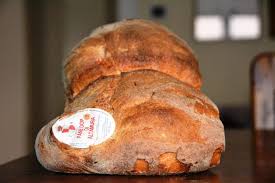 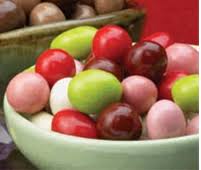 Istituto Comprensivo Margherita di Savoia
Some Points of Interest
THE TORRIONE
TORRE PIETRA
Torre Pietra, 11 km north of the town, also a sighting and defensive tower, named after a promontory called Punta della Pietra which has by now disappeared throgh the slow erosion during the centuries.
Torrione, a sighting tower built in the 16th century, later a military garrison used as a checking point, then changed in the 19th century into the telegraph office. Today it’s used as the Museum of salt.
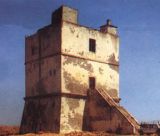 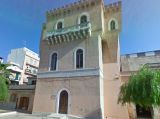 Istituto Comprensivo Margherita di Savoia
OUR SALTWORKS
Margherita Di Savoia lays claim to the biggest salt basins in Europe, second only worldwide to the ones in Bolivia. These are 45,000 hectares of fruitful wetlands that take on a beautiful pink hue as the day comes to a close. This natural oasis in the Italian landscape is not to be missed. the various stages of the slow production of salt, from evaporation through to harvesting. The basin is divided into shallow pools to aid salt production, all of varying depths, degrees of salinity and shades of colour. An impressive hydraulic system makes the salt flat functional: the water is let into the large basins and then begins its slow journey from one pool into another until it reaches the salting pools, where the mineral precipitates into the water and can be collected and stored.
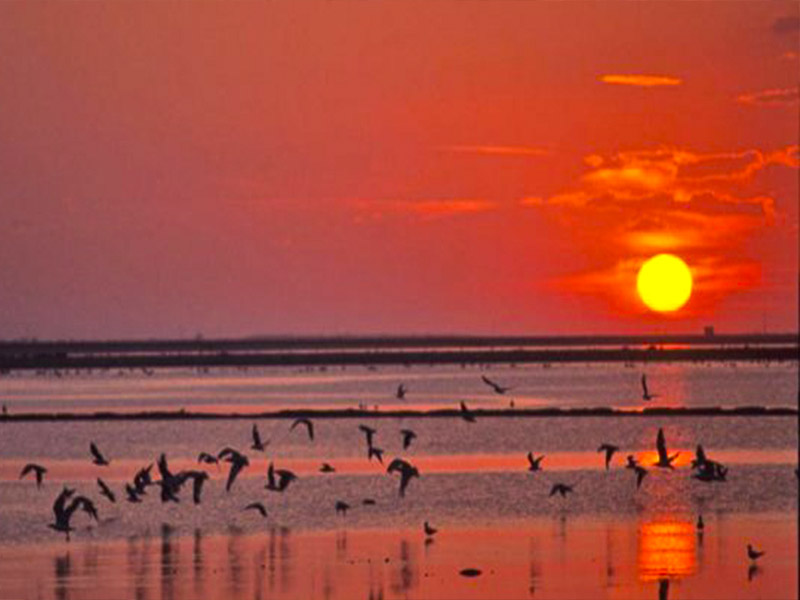 Istituto Comprensivo Margherita di Savoia
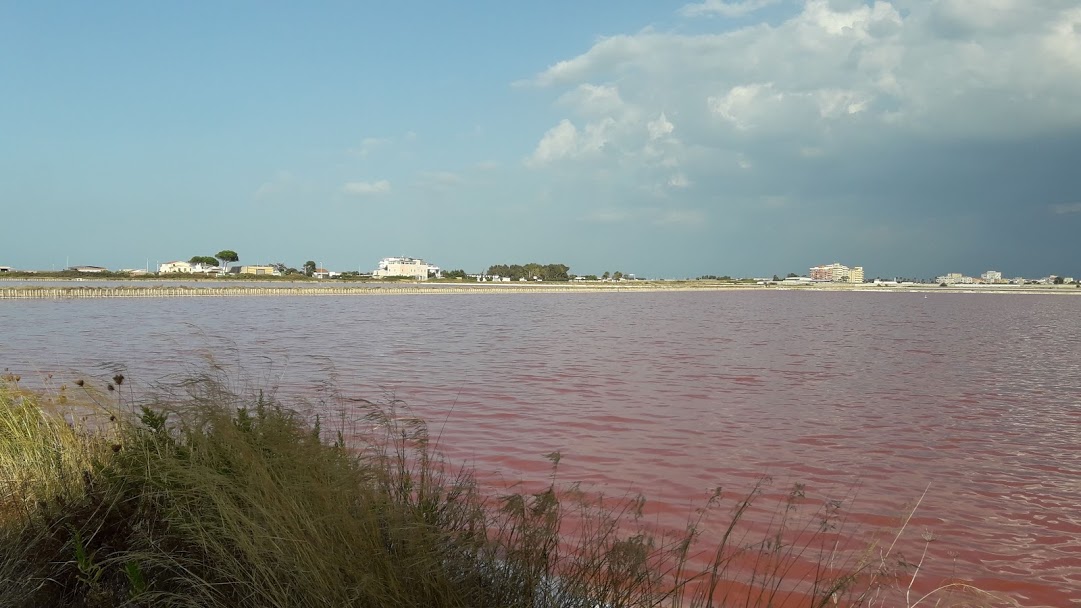 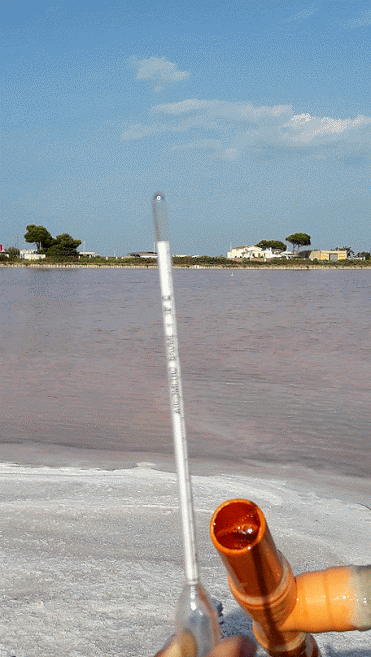 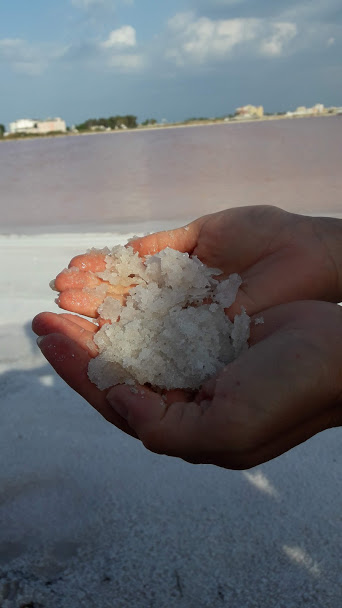 OUR SALTWORKS
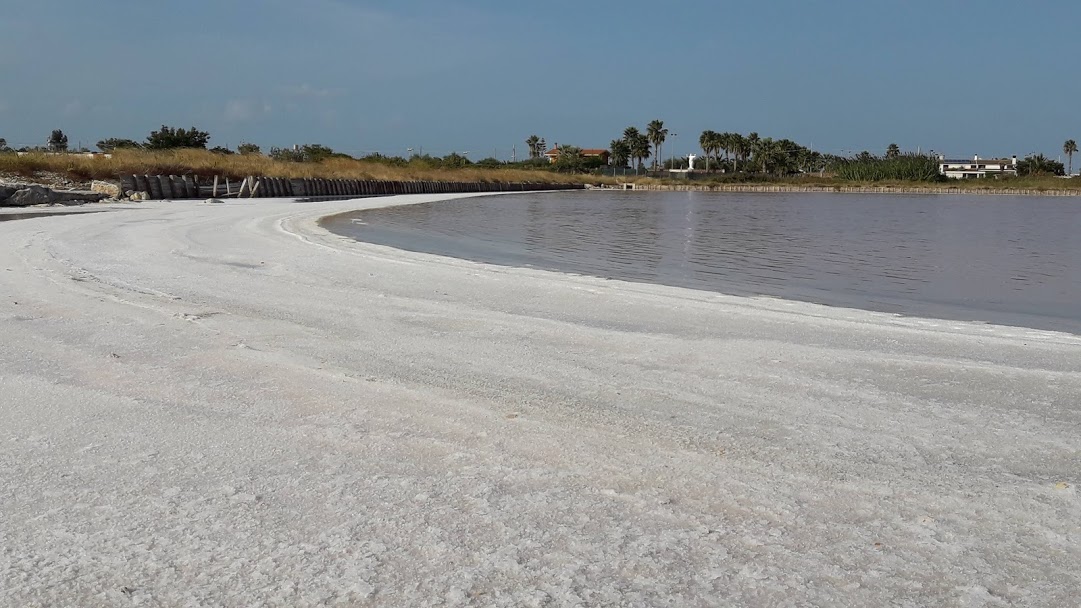 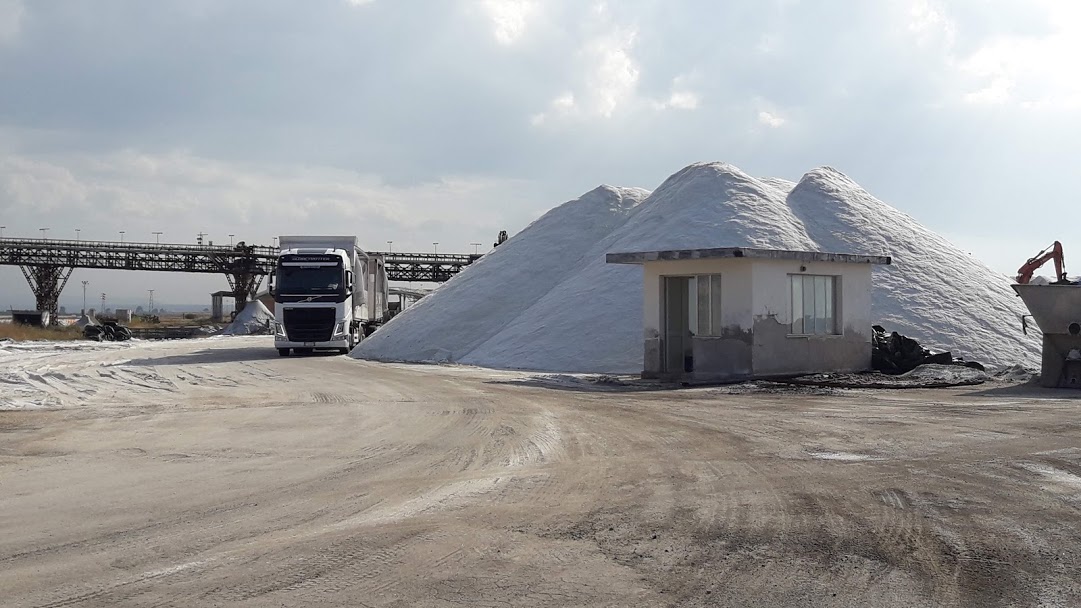 Istituto Comprensivo Margherita di Savoia
ERASMUS TEAM
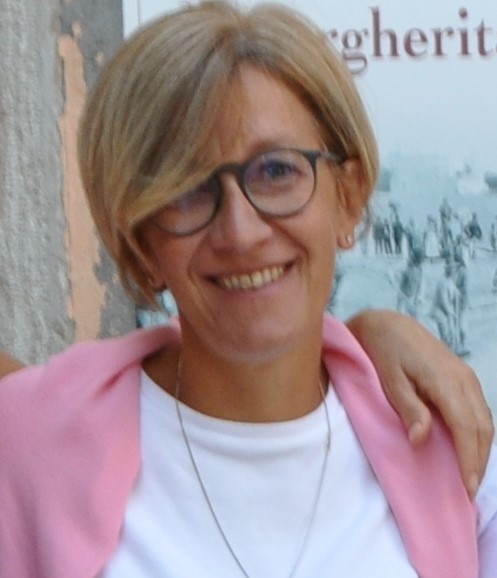 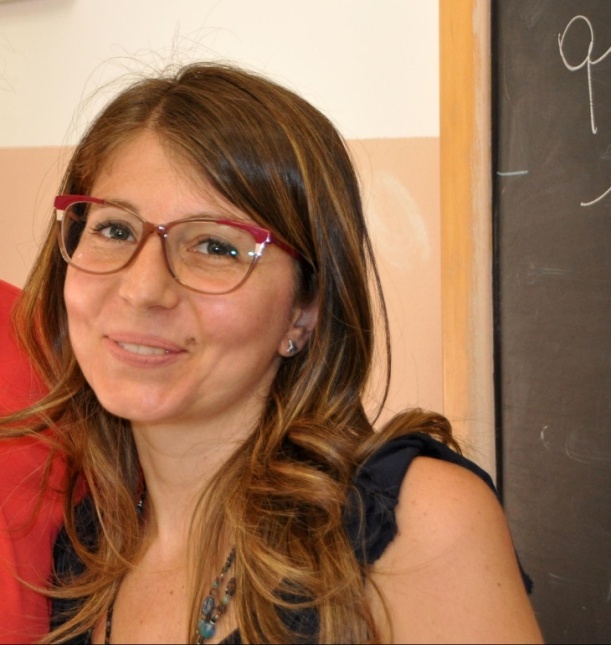 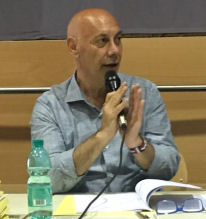 Valentino Di Stolfo
The School Director
Beatrice di Venosa
English Teacher at the Lower Secondary School
Mariangela Tedesco
Teacher at the Primary School
Istituto Comprensivo Margherita di Savoia
Italian Compulsory Education System(credits: Eurydice – Indire)
Istituto Comprensivo Margherita di Savoia
In the IC you can find three school levels: kindergarten (3-5 year pupils)Primary School (6-10 year students)Lower Secondary School (11-14 year students) located in different zones of the city. People working in the school are 121 members, of which 102 are teachers; all school pupils are 962, of which 23 come from other cultures;
OUR SCHOOL
Istituto Comprensivo Margherita di Savoia
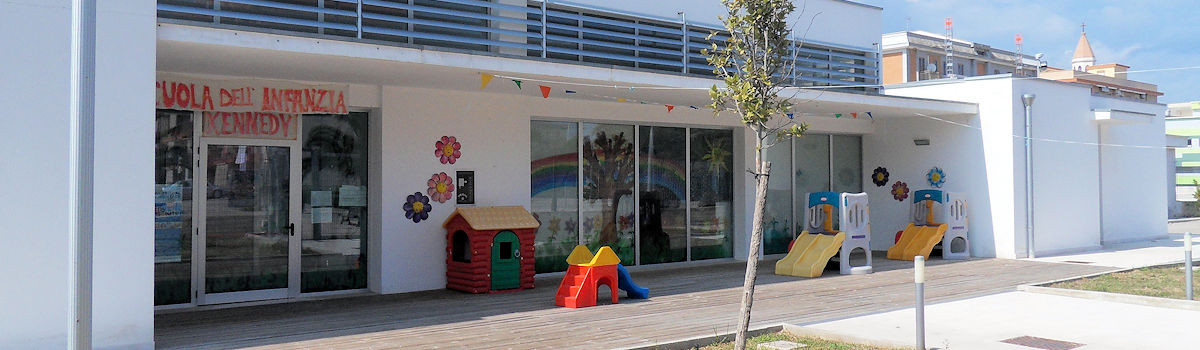 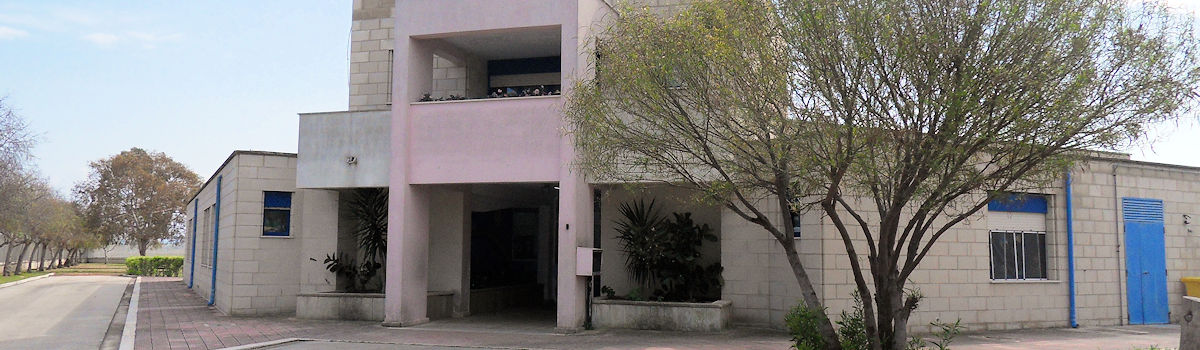 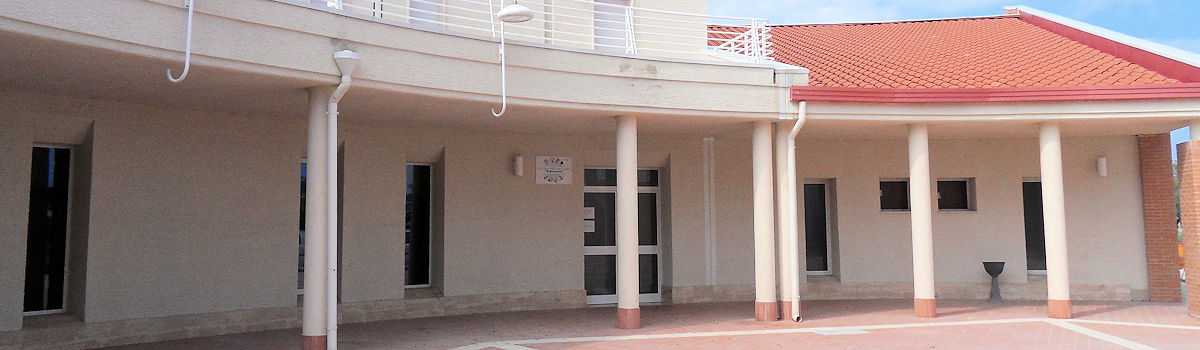 kindergarten
Istituto Comprensivo Margherita di Savoia
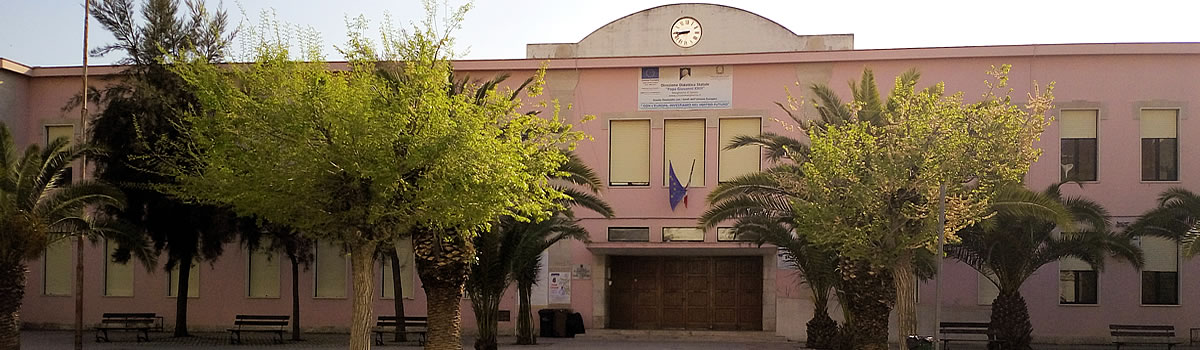 Primary School
Istituto Comprensivo Margherita di Savoia
Primary School Organisation
Primary education (scuola primaria) starts at 6 years of age and lasts 5 years.

Pupils study the following school subjects:
- Italian, English, Maths, Science, Technology, History, Geography, Art, Music, Physical Education, Religion

School Time: 27 hours 
from 8.15 to 13.15 (Monday - Friday)
from 13.30 to 15.15 (Thurdsay)
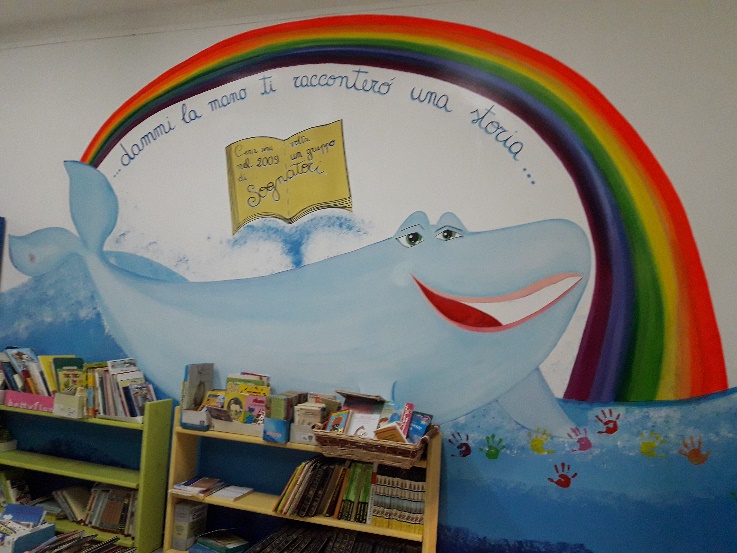 Istituto Comprensivo Margherita di Savoia
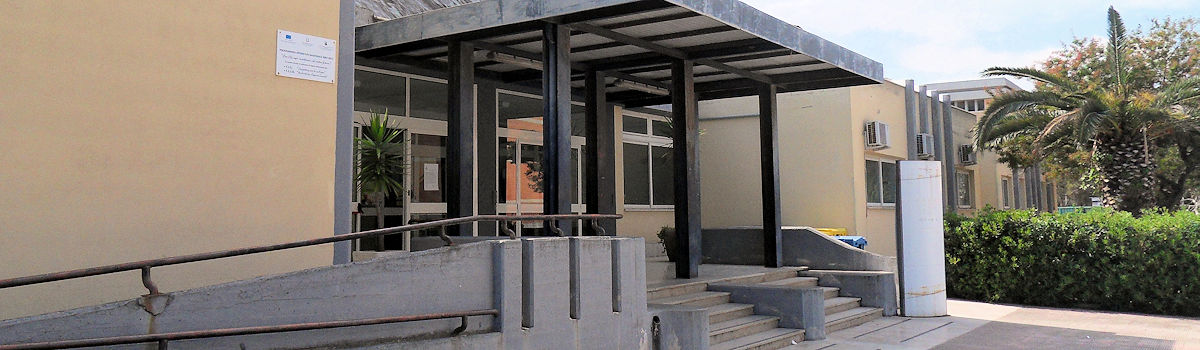 Lower Secondary School
Istituto Comprensivo Margherita di Savoia
Lower Secondary School Organisation
Lower Secondary Education (scuola secondaria di I grado) starts at 11 years of age and lasts 3 years.

Students study the following school subjects:
- Italian, English, French, Maths, Science, Technology, History, Geography, Art, Music, Physical Education, Religion

Ordinary School Time: 30 hours 
from 8.20 am to 1.20 pm (Monday - Saturday)
School Time for 4 Music Classes: 30 hours
from 8.20 to 13.20 (Monday - Saturday) 
from 3.00 pm to 7.00 pm (Monday – Friday)
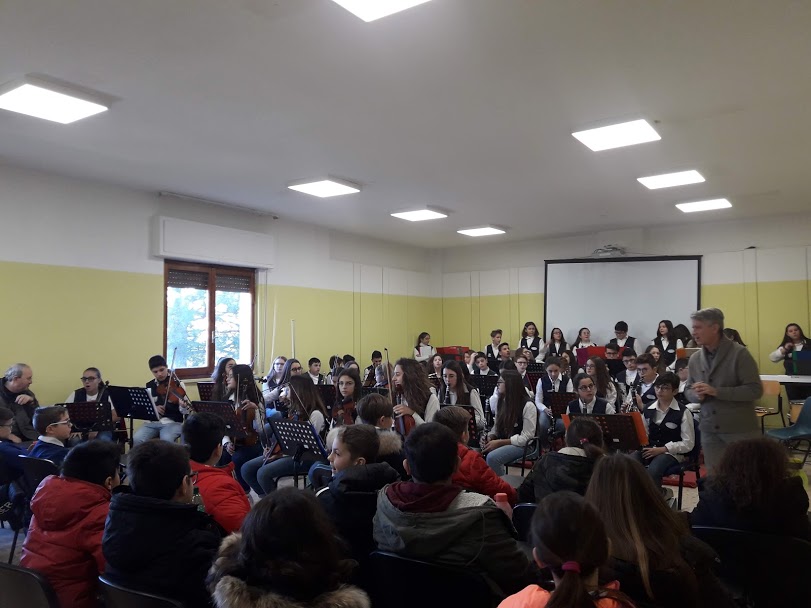 Istituto Comprensivo Margherita di Savoia
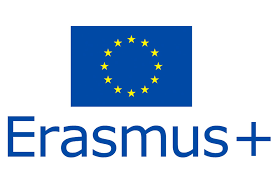 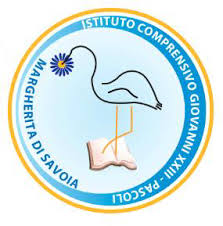 Thanks for your attention!
Erasmus Team
Beatrice di Venosa
Mariangela Tedesco
Istituto Comprensivo Margherita di Savoia